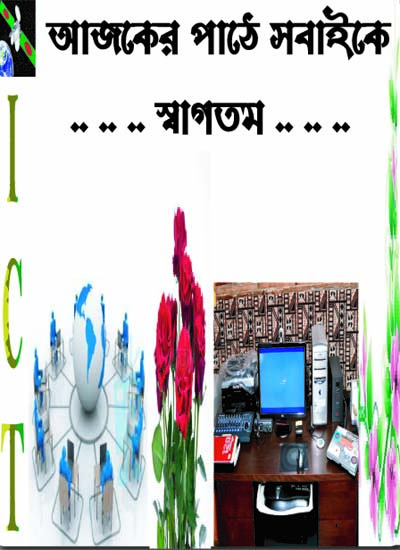 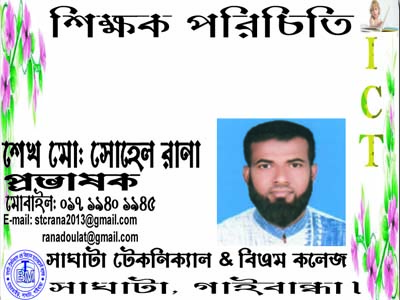 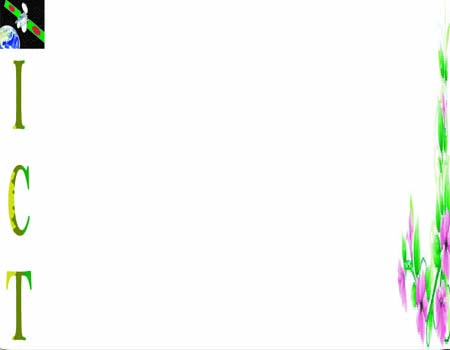 পাঠ পরিচিতি
তথ্য ও যোগাযোগ প্রযুক্তি
শ্রেণিঃ ৯ম
অধ্যায়-১ 
পাঠ-৮ 
সময়ঃ ৫০ মিনিট
ই-সার্ভিস ও বাংলাদেশ
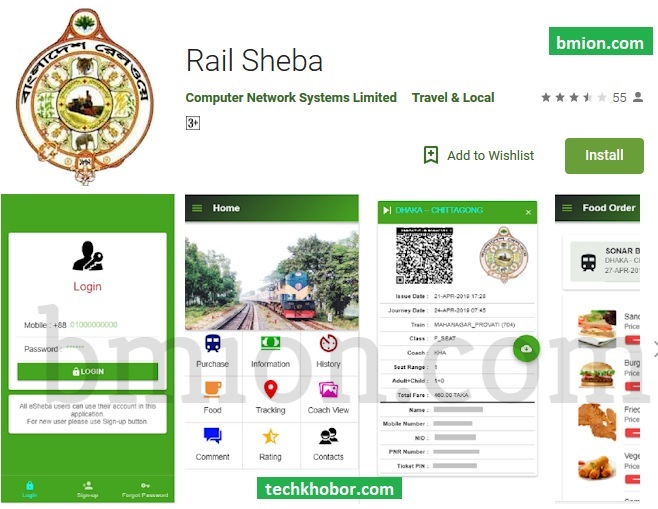 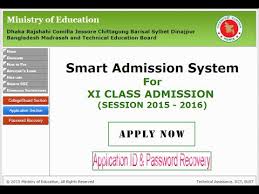 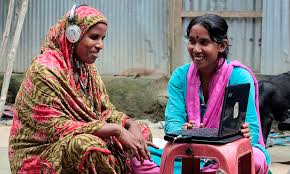 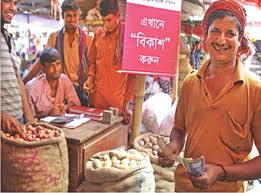 শিখনফল
এই পাঠ শেষে শিক্ষার্থীরা...

ই-সার্ভিস কী তা বলতে পারবে।
 ই-সার্ভিসের সুবিধাদি বর্ণনা করতে পারবে।
 ডিজিটাল বাংলাদেশ গঠনে ই-সার্ভিসের অবদান ব্যাখ্যা করতে পারবে।
ই-সার্ভিসের বৈশিষ্ট্য
১। সময় কম লাগে

২। হয়রানিমুক্ত

৩। খরচ কম হয়

৪। ঘরে বসে করা যায়
বাংলাদেশে বিদ্যমান ই-সার্ভিসসমূহঃ
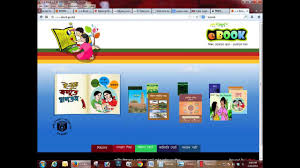 পাঠ্যপুস্তকের ডিজিটাল সংস্করণ (ই-বুক)
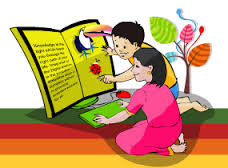 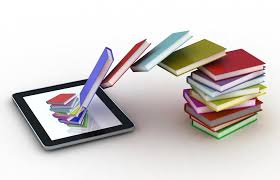 E-Book
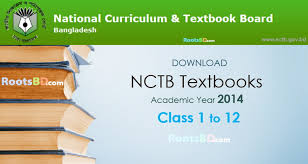 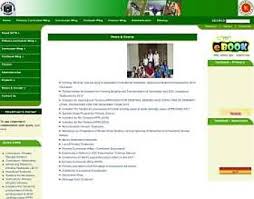 ইলেকট্রনিক মানি ট্রান্সফার সিস্টেম (MTS)
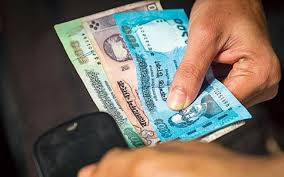 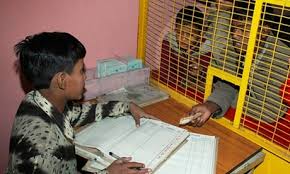 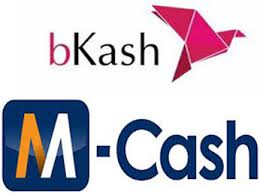 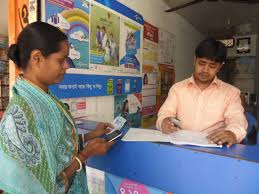 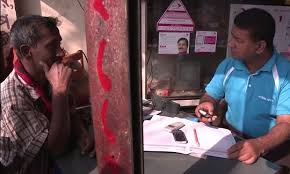 M-Cash
Post Office
B-Kash
ই-পূর্জি
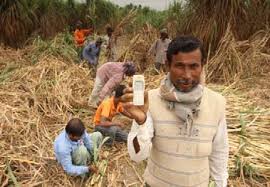 আখ চাষীদের আখ সরবরাহের জন্য অনুমতি পত্র
ই-পর্চা সেবা
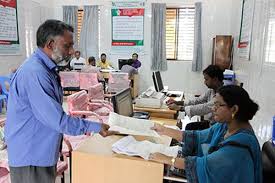 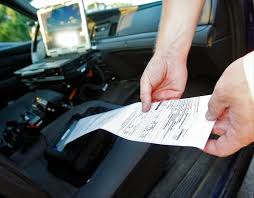 ই-স্বাস্থ্যসেবা
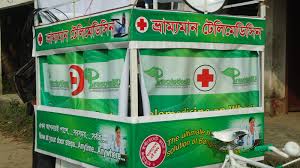 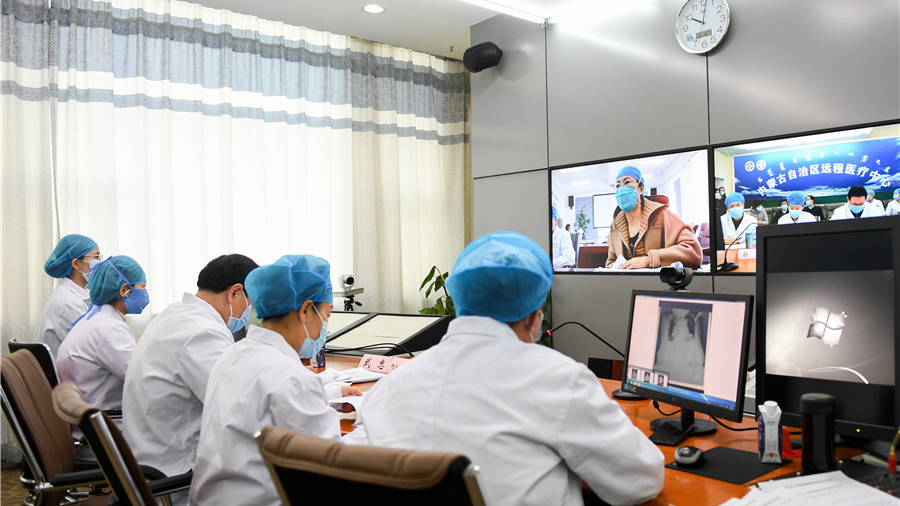 ই-টিকেটিং ও মোবাইল টিকেটিং
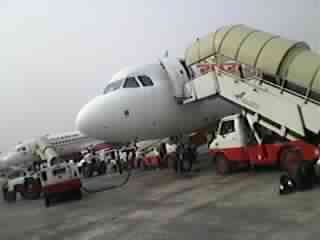 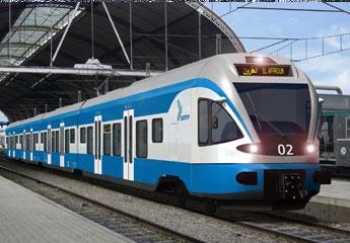 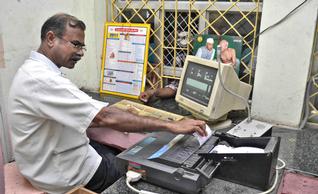 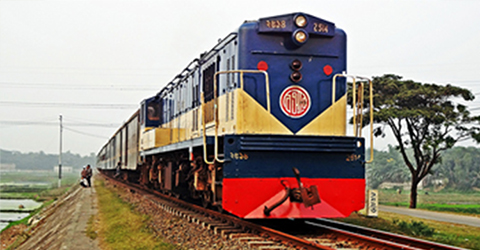 এসো আমরা ডিজিটাল বাংলাদেশ গঠনে 
ই-সার্ভিসের অবদানমূলক একটি ভিডিও দেখি
Video
দলগত কাজ
ডিজিটাল বাংলাদেশ গঠনে আমরা আর কি কি  ই-সার্ভিস পেতে পারি ?
মূল্যায়ন
 ১।  আখ চাষীদের অনুমতি পত্রকে কি বলে ?

২।  কোনটির সাহায্যে দ্রুত ও কম খরচে      
       টাকা   পাঠানো যায়?
   
৩। জমির রেকর্ডের অনুলিপি অনলাইনে    
      সংগ্রহ করাকে কী বলে?

৪। এমটিএস কি ?
বাড়ির কাজ
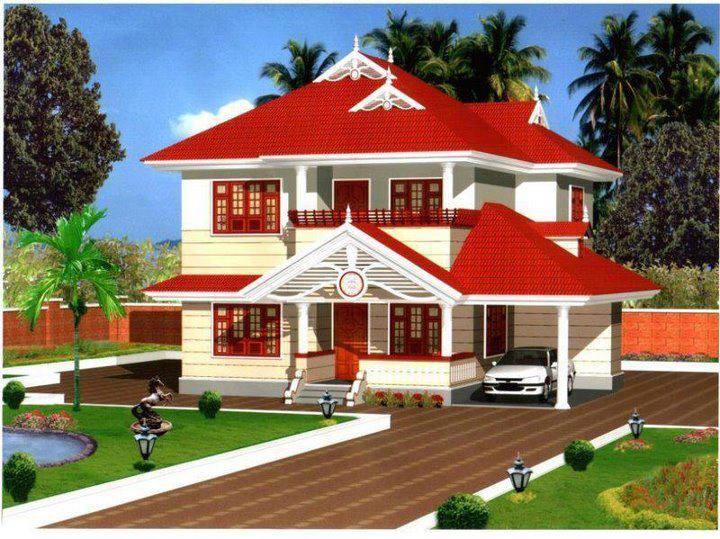 ডিজিটাল বাংলাদেশ গঠনে ই-সার্ভিসের অবদানমূলক  ভিডিও দেখি বিস্তারিত লিখি ?
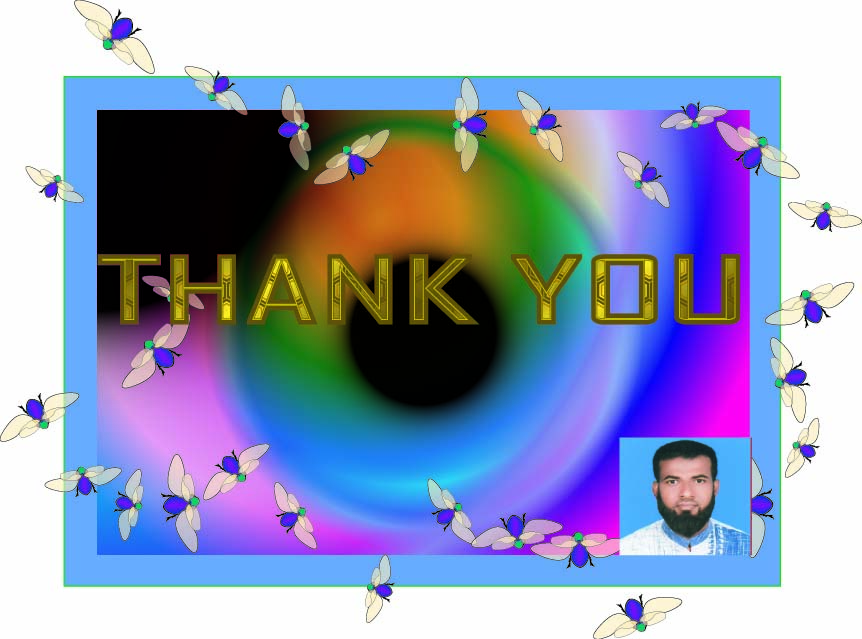